Semantisatieverhaal AA:
Misschien hebben jullie zelf of jullie ouders het ook wel eens meegemaakt: de telefoon valt per ongeluk in de wc. Of je portemonnee of je ring. Misschien verdwijnt ie zelfs wel, misschien gaat ie wel weg, is hij er niet meer. Via de wc, door de wc komt hij dan terecht in het riool. Zo noemen we de buis onder de grond waar vies water doorheen gaat. Soms kun je die dingen weer terugvinden bij de waterzuiveringsinstallatie. (extra klik) Maar weten jullie dat we ook vaak dingen expres in de wc gooien? Bijvoorbeeld restjes soep. Of frituurvet nadat we oliebollen gebakken hebben? Dit is helemaal niet goed, want al dat vet plakt aan de binnenkant van de buizen van het riool. Het water en het toiletpapier zal dan gemakkelijk verstrikt raken in al dat vet. Het zal er vast in komen te zitten, er niet meer uit kunnen. Er zal dan al snel een verstopping in het riool ontstaan. Ik las in de krant dat het elk jaar heel veel geld kost om deze verstoppingen op te lossen. Het wordt daarom tijd dat iemand iets uitvindt waarmee we het vet uit de buizen kunnen verwijderen. Uitvinden is iets nieuws bedenken of maken. Misschien een soort stofzuiger of zo. Ik denk dat de schoonmakers, de rioolontstoppers de nieuwste versie, dat is de manier waarop iets is gemaakt of hoe iets eruitziet, dan wel willen testen. Zij willen vast wel kijken of iets goed werkt.Voorlopig moeten we goed uitkijken wat we door de wc spoelen. En frituurvet moeten we gewoon inzamelen. Dit kunnen we namelijk al goed hergebruiken als brandstof voor de auto.
AA
[Speaker Notes: Woordenoverzicht

de versie: de manier waarop iets is gemaakt of hoe iets eruitziet
testen: kijken of iets goed werkt
verdwijnen: weggaan, er niet meer zijn
het riool: de buis onder de grond waar vies water doorheen gaat
via: door
verstrikt raken in: vast komen te zitten in, er niet meer uit kunnen
uitvinden: iets nieuws bedenken of maken]
Gerarda Das
Marjan ter Harmsel
Mandy Routledge
Francis Vrielink
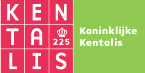 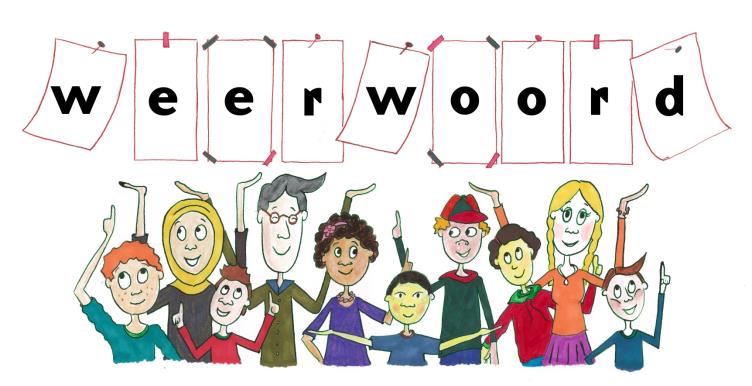 Week 41 – 10 oktober 2023
Niveau AA
verdwijnen
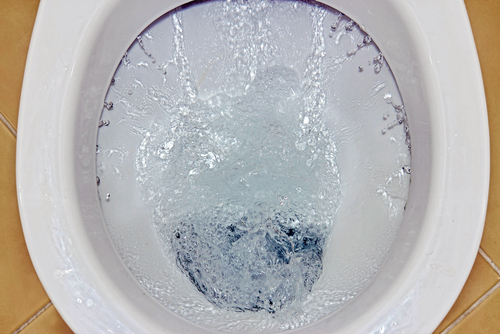 via
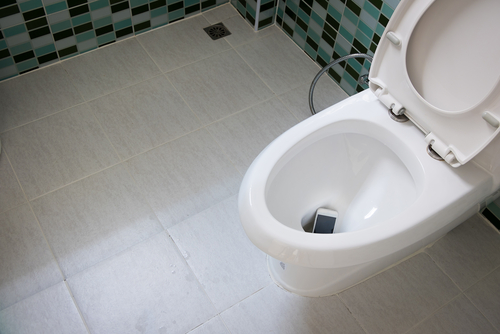 het riool
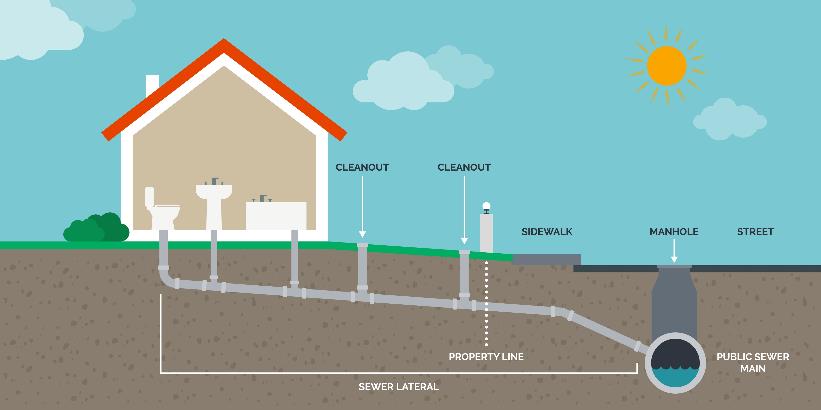 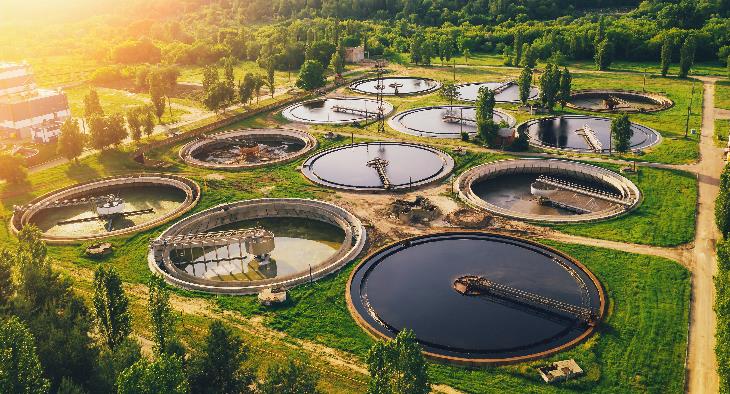 de waterzuiveringsinstallatie
verstrikt raken in
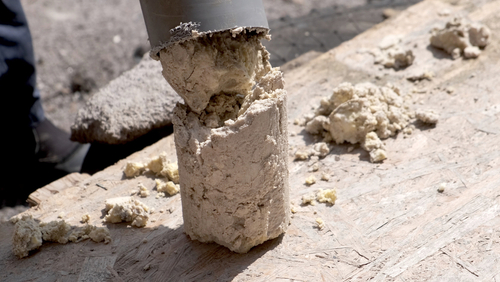 uitvinden
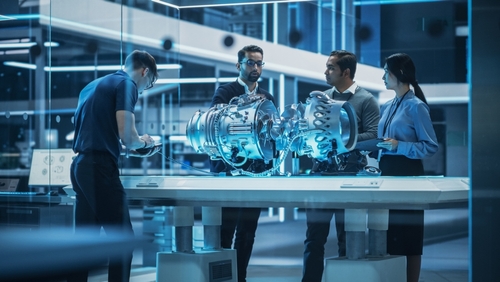 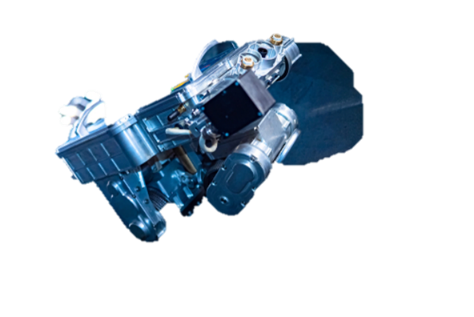 de versie
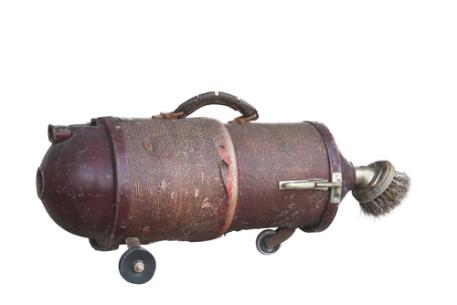 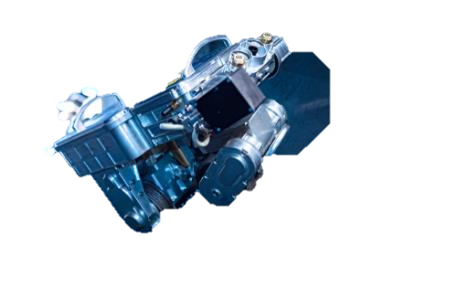 oudste versie                      nieuwste versie
testen
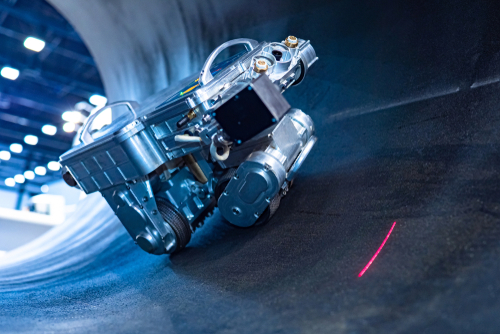 Op de woordmuur:
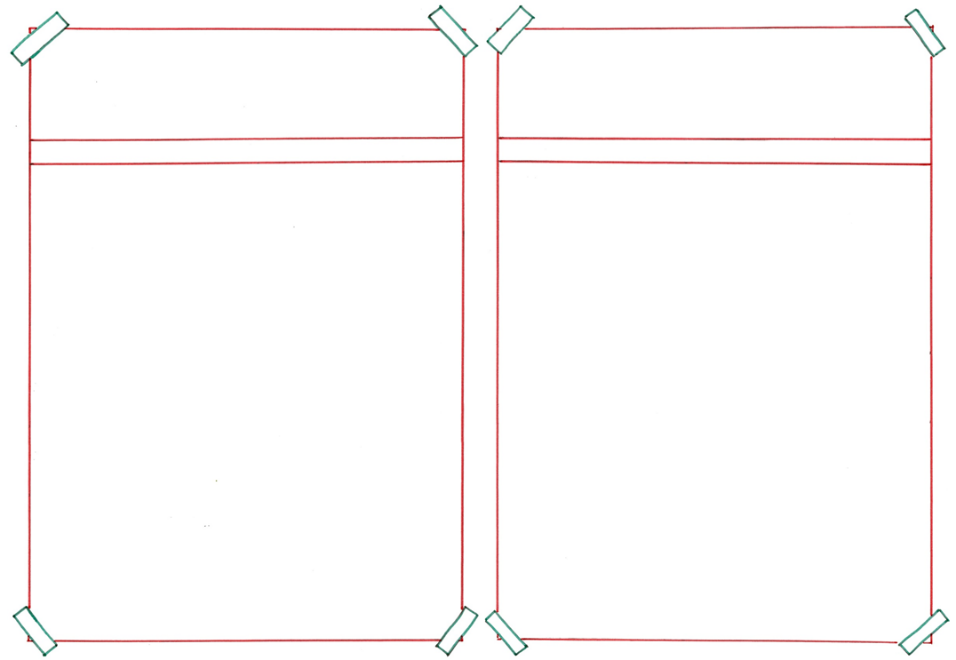 verdwijnen
verschijnen
= tevoorschijn komen
 
 
 
 
 
  


De kop van de hond verschijnt in het kattenluikje.
= weggaan, er niet meer zijn

  
 
 

   
De mobiel verdwijnt in de afvoer van de WC.
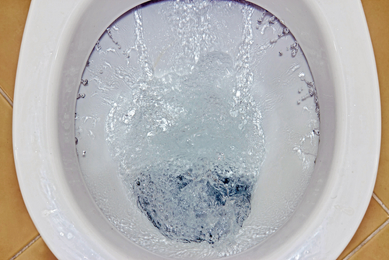 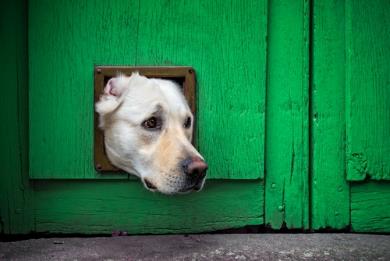 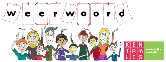 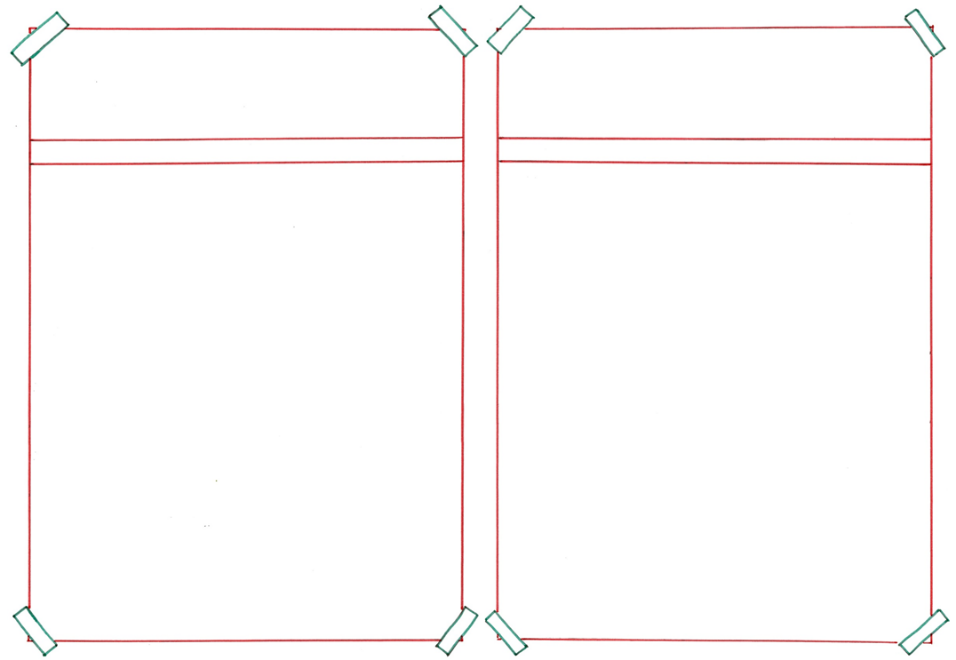 ontstoppen
verstrikt raken in
= vast komen te zitten in, er niet meer uit kunnen


 

 

WC papier kan verstrikt raken in het aangekoekte vet.
= een verstopping weghalen
 
 
 

 
  


Speciale bedrijven kunnen het riool ontstoppen.
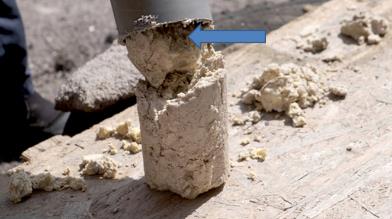 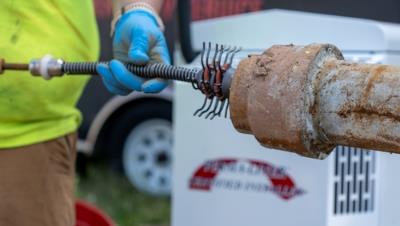 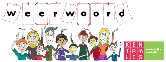 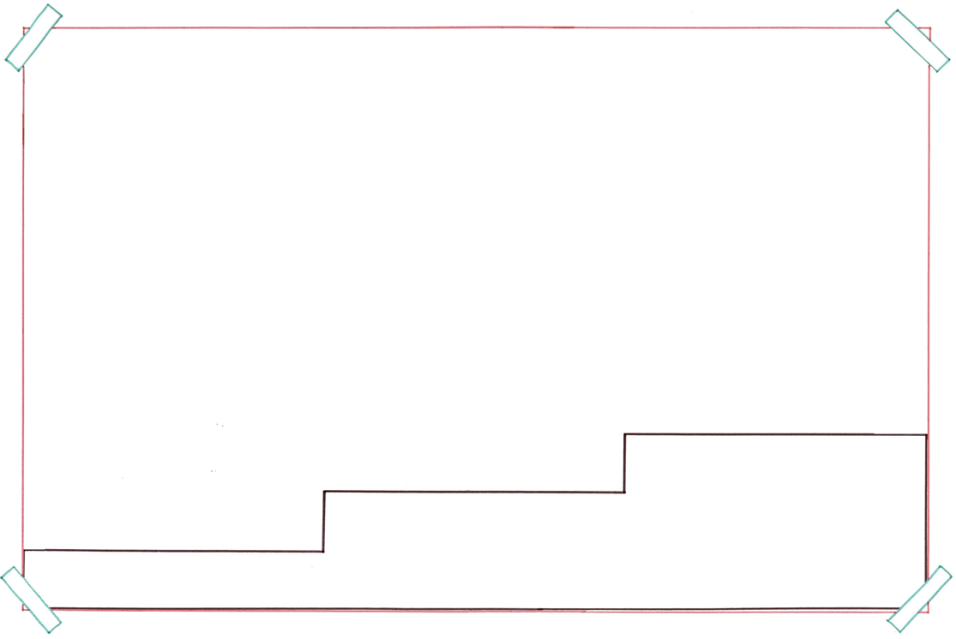 De mobiel verdwijnt via het toilet in het riool.
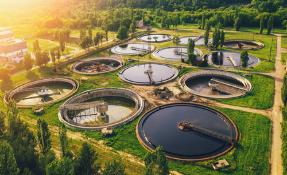 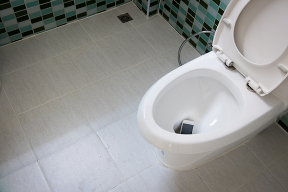 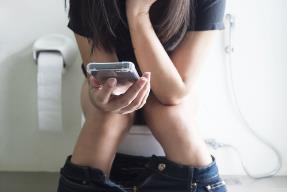 het eindpunt
via
de start
= door
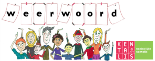 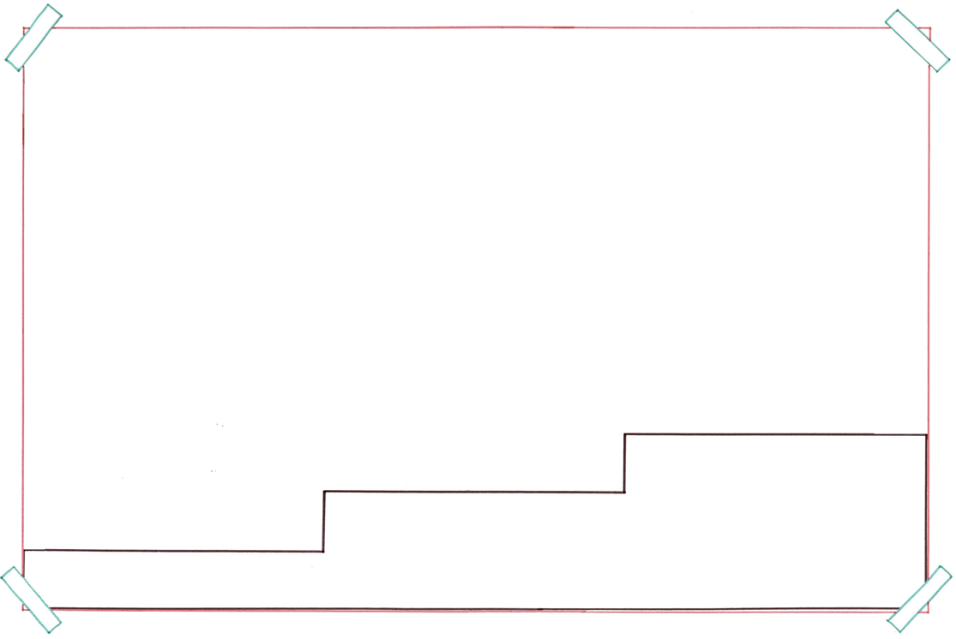 De nieuwste versie van de stofzuiger wordt eerst goed getest.
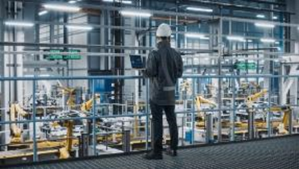 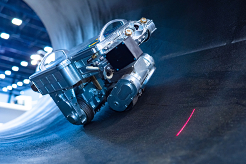 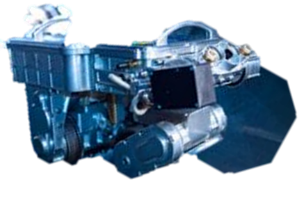 de productie
testen
de versie
= kijken of iets goed werkt
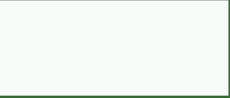 =de manier waar-
op iets is gemaakt 
of hoe iets eruitziet
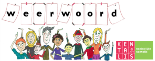 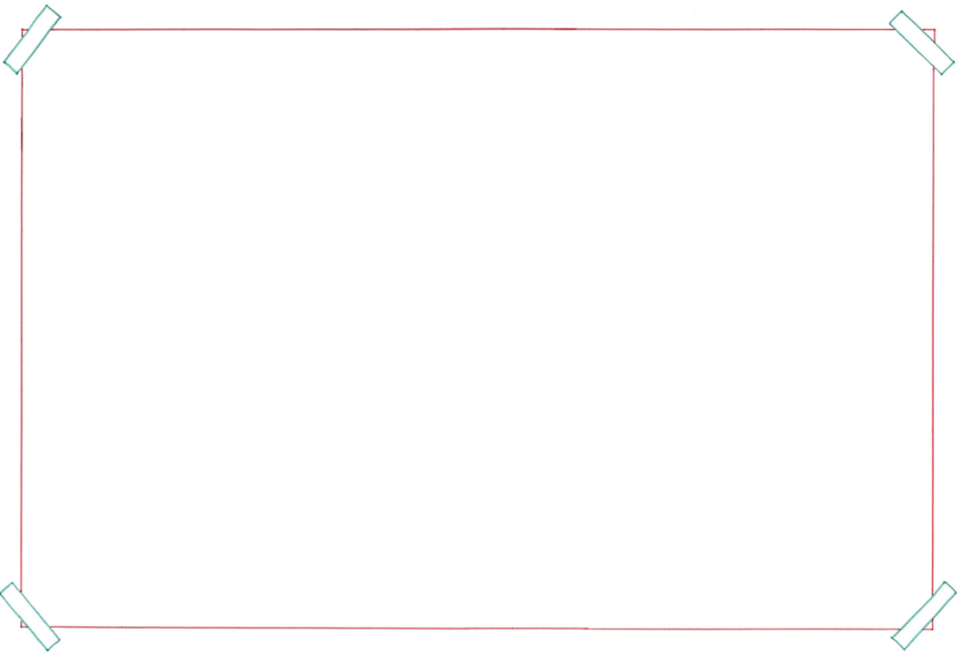 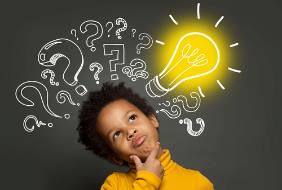 het idee
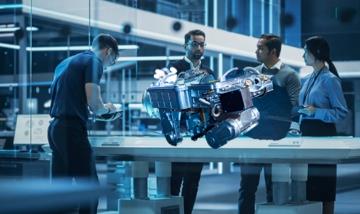 uitvinden
= iets nieuws bedenken of maken
de productie
de uitvinder
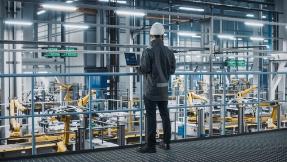 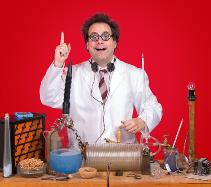 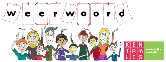 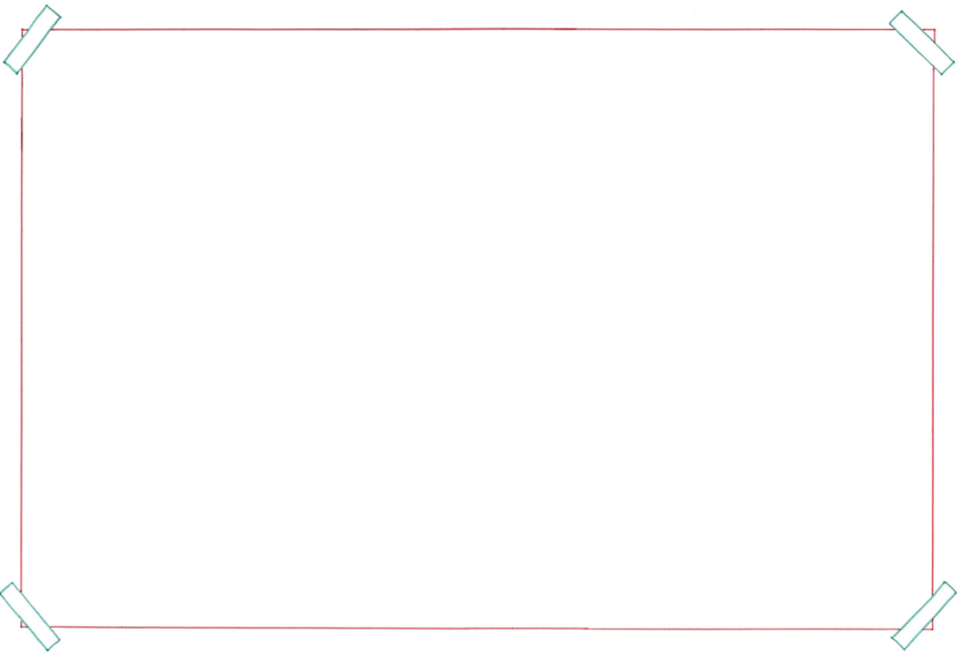 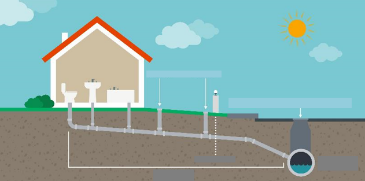 de afvoer
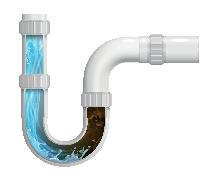 het riool
= de buis onder de grond waar vies water doorheen gaat
het putdeksel
de verstopping
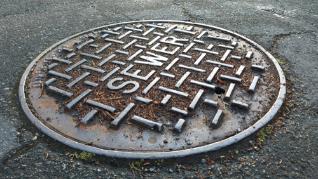 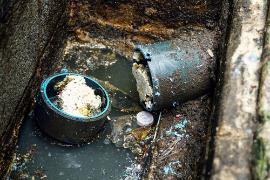 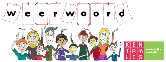